Velkommen til møte for klassekontaktene
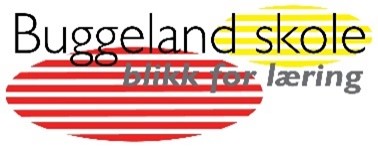 Mål med møtet:
Klassekontaktene, FAU og rektor blir bedre kjent
Vi har en felles forståelse av hva som ligger i rollen og oppgavene til en klassekontakt
Hvert trinns klassekontakter utarbeider årshjul for sosiale aktiviteter for trinnet
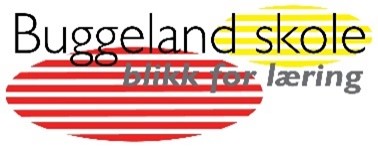 Presentasjon av
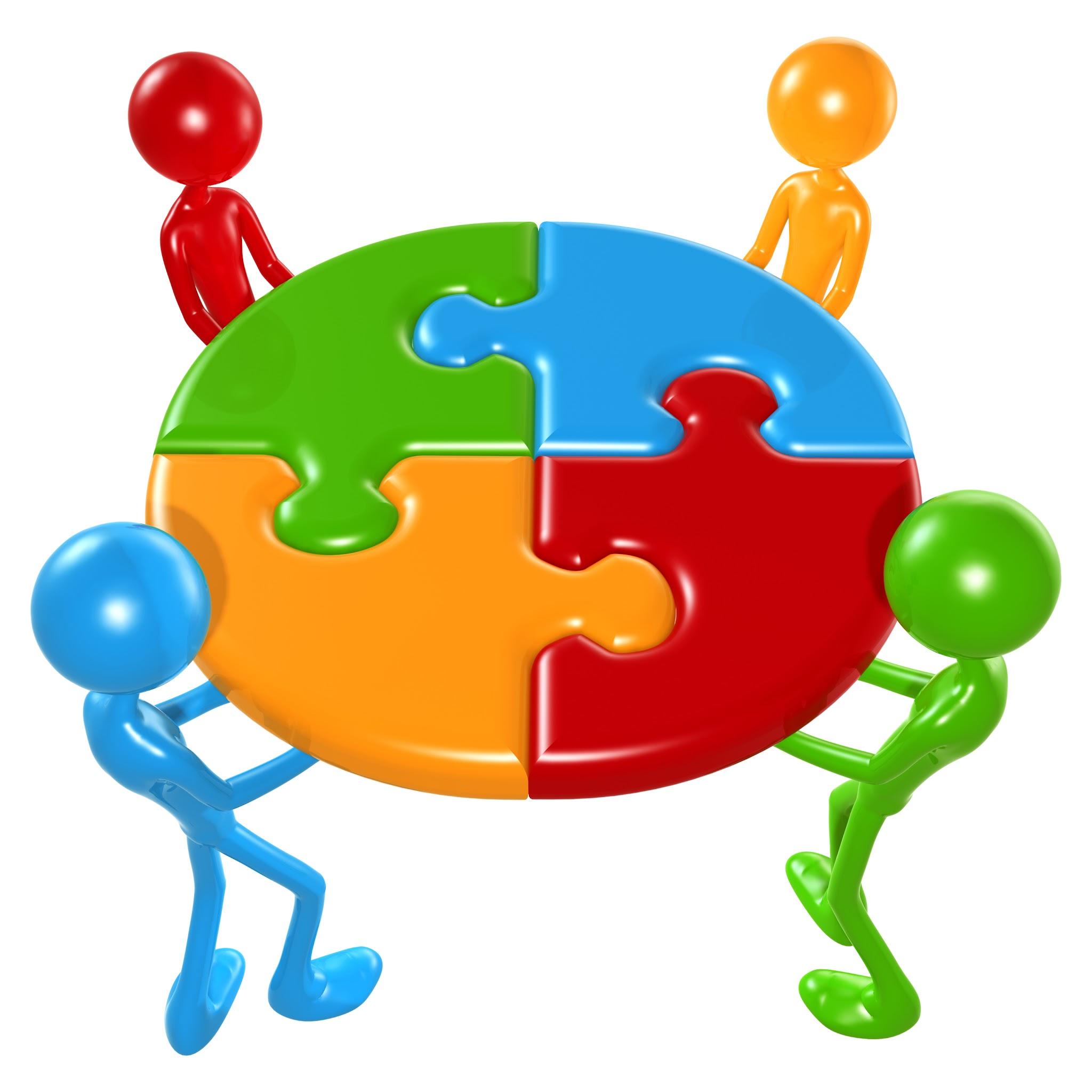 rektor
FAU
klassekontaktene
Hjem-skole-samarbeid
Opplæringsloven § 1-1 første ledd slår fast at det skal være samarbeid mellom skole og hjem.
I St.meld. nr. 31 (2007-2008) Kvalitet i skolen sier:
“Foreldre som støtter elevenes læring og som fremmer positive holdninger til skolen, bidrar til sitt barns faglige og sosiale utvikling. Et godt samspill mellom hjem og skole forutsetter at begge parter kommuniserer tydelig slik at skolens og de foresattes forventninger blir avklart og det ikke oppstår misforståelser. “
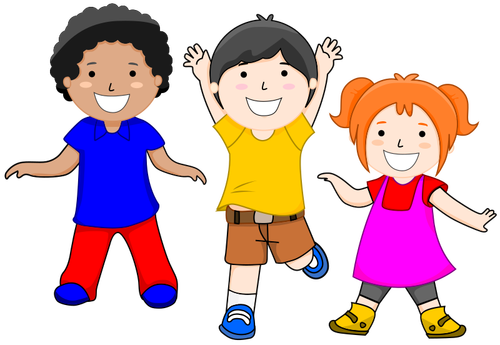 En klassekontakts oppgaver
Du er en representant for foreldrene med barn i samme klasse. ​
Du skal være bindeledd mellom foreldrene og skolen, eventuelt via FAU. ​
Du har sammen med kontaktlærer et spesielt ansvar for å utvikle et klassemiljø der både elever, lærere og foreldre kjenner hverandre, og kan være til støtte for hverandre. ​
Hva forventes av en klassekontakt
En av klassekontaktene er ansvarlig for å skrive referat på foreldremøtene (digitalt) - kontaktlærer sørger for videre distribusjon av referatet​
Klassekontaktene skal i samarbeid med kontaktlærer sette opp saksliste til klasseforeldremøtene 
Samarbeide med skolen/ kontaktlærer om å utvikle et godt klasse- og læringsmiljø​ - bl.a. utarbeide årshjul for trinnet/klassen
Klassekontaktene har ansvar for at evnt. ny FAU-representant er klar før foreldremøtet på våren ​
Årshjul for trinnene
Sosiale aktiviteter på fritiden i regi av klassekontaktene er viktig for samholdet i klassen og på trinnet
Alle klasser på et trinn gjennomfører samme aktivitet
5.trinn (foresatte) gjør dugnad på 7.trinnsfesten (17. juni)
17.mai - dugnad i Bogafjellhallen 6.trinn
Dugnad i skolegården - rydding etc
Skolegårdsfesten i juni - 
Vennegrupper 1. og 2. trinn
6.trinn - overnatting i gymsalen - lesevake
Alle trinn  - bingo
Årshjulene deles med kontaktlærerne, foreldrene på trinnet, FAU og rektor